Seminar DKV
Desi Dwi Kristanto, M.Ds.
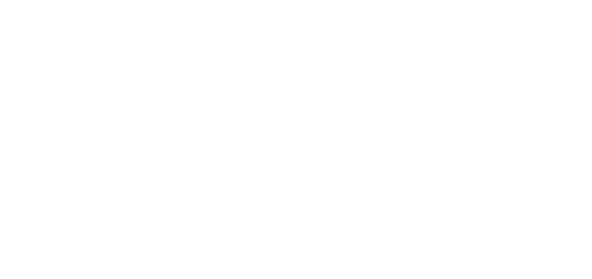 Week 6
To qualify a Research or study
Research should process certain characteristic
Controlled
Rigorous 
Systematic
Valid
Verifiable 
Empirical 
Critical
To qualify a Research or study
Controlled (terkendali)
The research problem should not be affected or influenced by external factors (i.e. variables other than the participating facts).
Rigorous (teliti):	
The procedures followed to find answers to questions should be relevant, appropriate & justified. But the degree of rigiour may vary from one problem to another problem. 
Systematic
The investigation should follow a certain logical sequence
To qualify a Research or study
Verifiable (dapat diverifikasi)
The findings should be valid & can be verified by you or others at any time
Empirical:	
The conclusions drawn should be based on hard evidence, gathered from real life experiences or observations
Critical
The process of investigation must be foolproof and free from drawbacks. The process adapted and the procedures used must be able to withstand any critical scrutiny
Type of Research
Application
Objective
Inquiry Mode
Pure Research
Applied Research
Descriptive
Correlative
Exploratory
Explanatory
Qualitative
Quantitative
Based on Application
Pure Research
Gathering, knowledge is termed as ‘pure’ or ‘basic’ research. Just to gather knowledge in order to formulate or generalize theories or policies. This types of research adds knowledge to the already existing organized body. 
Example : Research on mathematics
Applied Research
To find an immediate solution for a pressing practical problem. 
	example : Social, economical and political trends prevailing in a country
Based on Objective
Descriptive
Survey or fact finding enquires of different kinds. It describes the actual prevailing state of affairs, existing at present. 
Otherwise known as ex post facts means existing position of facts / issues.
Here the variable influencing the research has no control or the researcher has no control over the variables. 
Eg: Frequency of shopping, customer preference etc
Based on Objective
Correlative
Goes on to discover the existing relationship or interdependence between two or more aspects / variables.
Otherwise known as comparative study. 
Investigates association between variables. 
Example : sum of humour and job satisfaction. Research problem is workers turnover
Based on Objective
Explanatory
Attempts to clarify or explain why and how, any particular research problem aris
Exploratory Research:	
Study undertake to explore a new area or an unknown destination. es and can be solved
Based on Inquiry
Quantitative - SURVEY
Relates to aspects that can be quantified and expressed in terms of quantity. 
Otherwise known as structured Research. 
In this type of Research, the objectives, design, sample and all the other factors influencing the research is pre determined. 
The research problem and its solution will be expressed in terms of quantity and hence statistical and economic analysis is adapted in this type of Research
Qualitative - INTERVIEW
Otherwise known as unstructured research. 
The aspects related to quality / kind or texture
Scientific Method
Identifying the problem
Formulating a hypothesis
Developing the research plan
Collecting and analyzing the data
Interpreting results and forming conclusions
Research TOPIC
1. Define - what is the problem I have to solve?
Why do I need the information?  Is it for an essay, a report, or a speech?  
When is it due? Give yourself plenty of time.
What’s my topic?  You should aim to end up with a topic that’s not too broad or too narrow and you need to make sure that there’s enough material available on it.  
What do I already know about the topic? Do you know anything about the topic that might help you define the main ideas and the key words that will help?
What more do I have to find out? You will need to find as much information on the topic as you can from reliable sources.
2. Locate – how do I find the information I need?
Use the best resources from a variety of sources 
Books 
Encyclopaedias 
Magazines 
Videos 
Internet 
People and organizations
3. Select – what resources will be the best to use
Is the information relevant?
What can I leave out?
Evaluate the information carefully - is the material up to date, who has written it and for what audience? 
Record the sources of information for your bibliography - this is an important step – record all your sources as you use them. This will save time at the end of your assignment
4. Organise – how best can I use my information?
Have I got enough information to do my assignment?
Do I need to use all of the information I have gathered? You may not need to use all of the information you have gathered
How can I best combine information from different sources? Some formats provide information in more suitable ways than others, depending on what sort of assignment you have.
Have I used correct spelling and grammar?
5. Present – how can I best present the information?
Is my presentation logical and well organised?
Have I completed the assignment?
Have I used my own ideas and opinions and acknowledged ideas from others?
Is the presentation appropriate for my audience?
6. Assess- how well did I complete the assignment?
What did I learn?
Is there anything I need to improve - locating, selecting, note making, time management? 
How can I improve? - do I need to ask for help? 
Who should I ask?